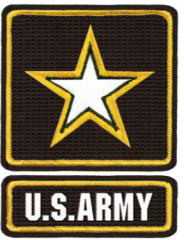 DA Form 2166-9 Series
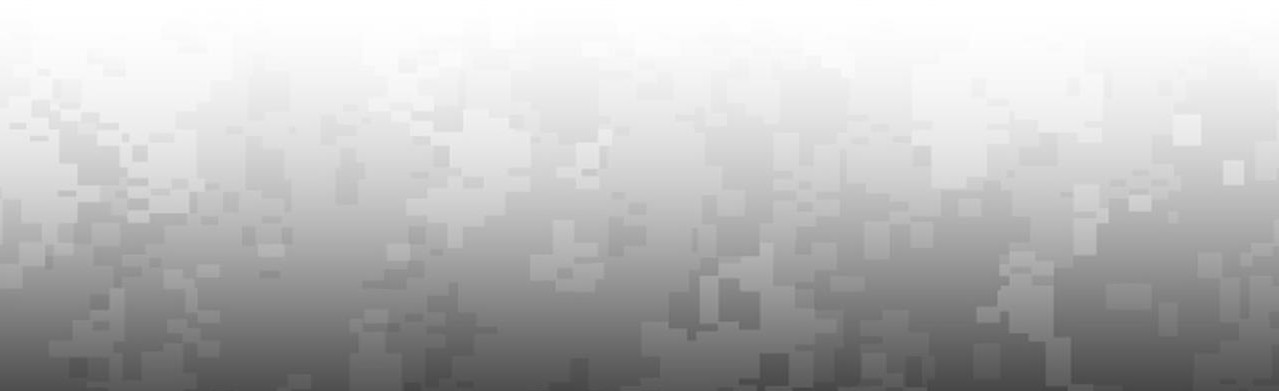 Module 3:	NCOER Support Form & Grade Plate NCOERs
as of 10 July 2015
Agenda
What is Changing on the NCOER
NCOER Support Form
Grade Plate NCOER
− Part I – ADMINISTRATIVE DATA
− Part II – AUTHENTICATION
− Part III – DUTY DESCRIPTION
− Parts IVa and IVb – APFT and HT / WT
Army Leadership
Performance Measures
− “FAR EXCEEDED STANDARD”
− “EXCEEDED STANDARD”
− “MET STANDARD”
− “DID NOT MEET STANDARD”
10
Agenda (cont.)
Part IV – Rater Assessment
− CHARACTER
− Direct-level Report (SGT)
− Organizational-level Report (SSG-1SG/MSG)
− Strategic-level Report (CSM/SGM)
Potential Measures
− “MOST QUALIFIED”
− “HIGHLY QUALIFIED”
− “QUALIFIED”
− “NOT QUALIFIED”
Part V – Senior Rater Assessment
− Direct-level Report (SGT)
− Organizational- and Strategic-level Reports (SSG through CSM/SGM)
10
What is Changing on the NCOER
10
NCOER Support Form – Page 1
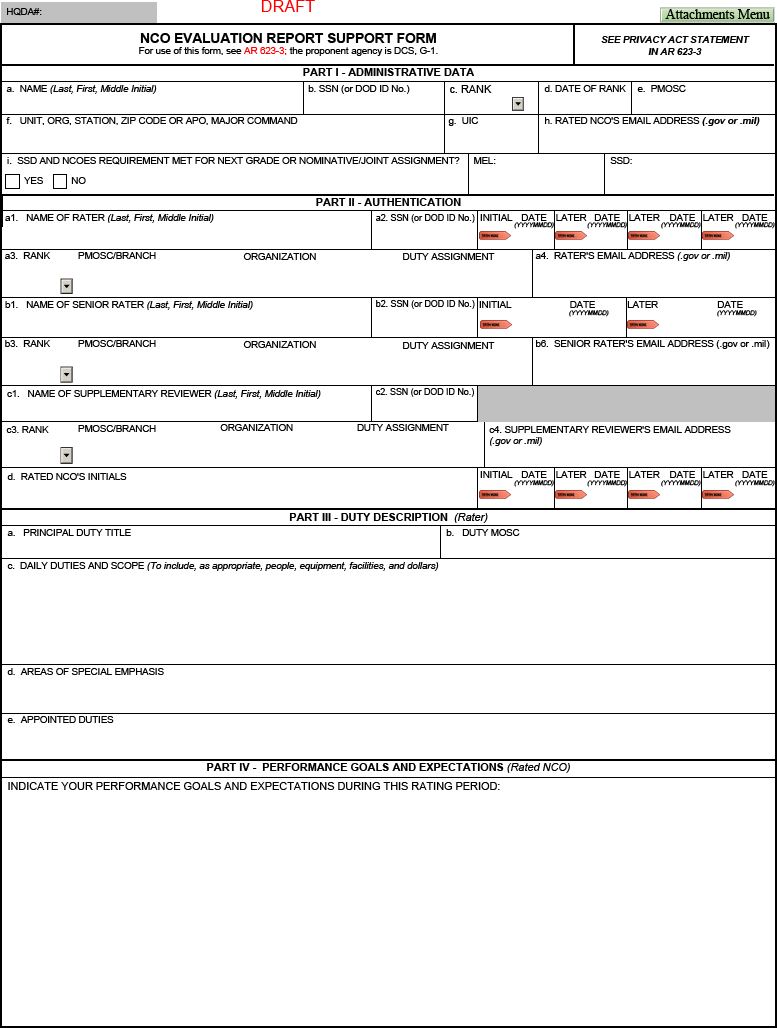 Part I – SSD and NCOES requirement met for next grade

Part II – Senior rater should counsel the rated NCO, at a minimum, twice during rating period

Part II, block c – Supplementary reviewer, as required
Up to 7 lines of text
Part IV – Rated NCO provides goals and expectations
Up to 2 lines of text
Up to 2 lines of text
Up to 16 lines of text
10
NCOER Support Form – Page 2
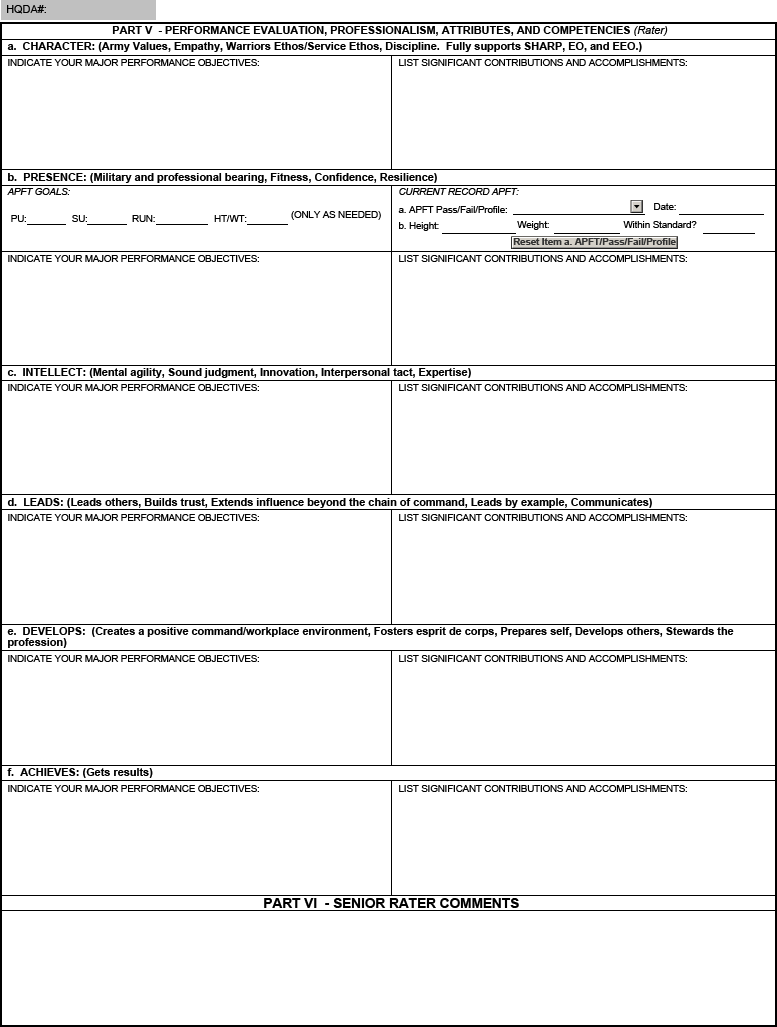 Part V – Attributes and Competencies (ADP 6-22)

Part VI – Senior rater provides comments.
Up to 8 lines of text for each field
10
Grade Plate NCOER – Page 1
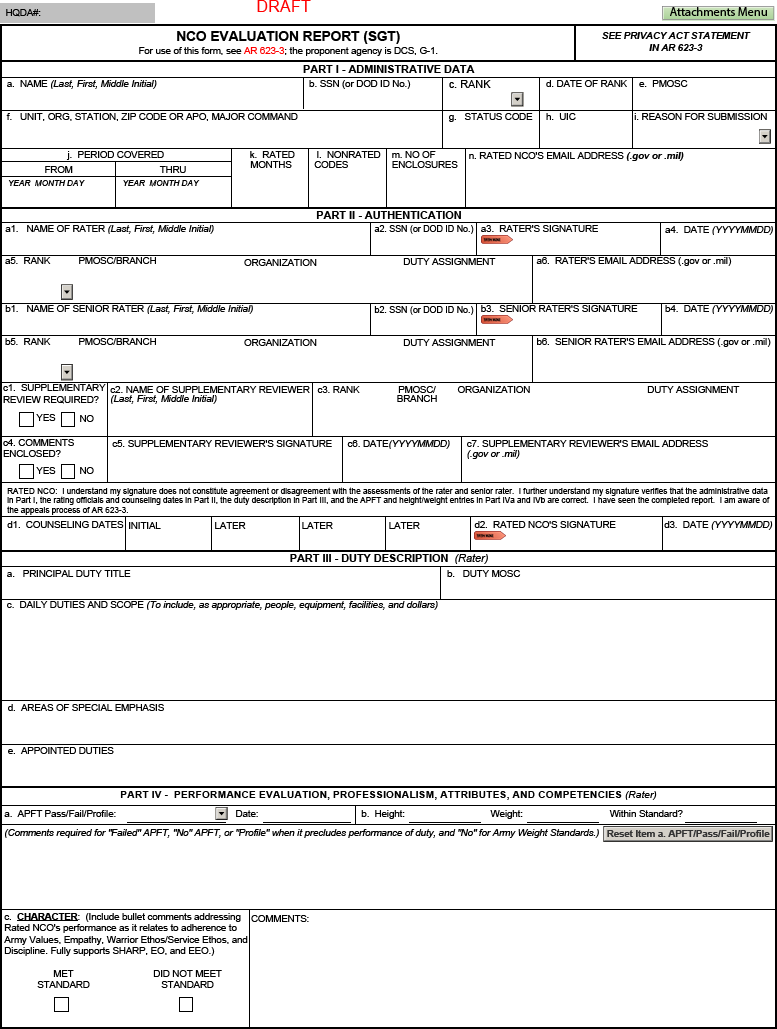 Front page – same for all grade-plate forms

Part II, block c – Supplementary reviewer, as required

Part IV, blocks a and b – APFT
and HT/WT
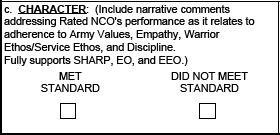 Up to 7 lines of text
Up to 5 lines of text
Bullet comments for all grade plates
except Strategic Report (CSM/SGM)
10
Part I – Administrative Data
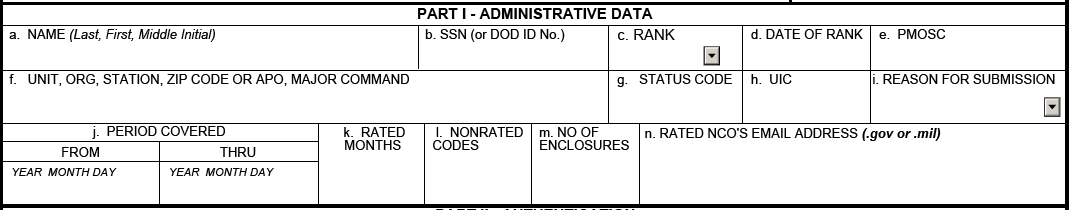 DOD ID Number will be the primary number utilized; SSN should only be used if DOD ID Number is not available

Must ensure the Unit Identification Code (UIC) is entered correctly to retrieve data in the Evaluation Reporting System (ERS)
10
Part II – Authentication
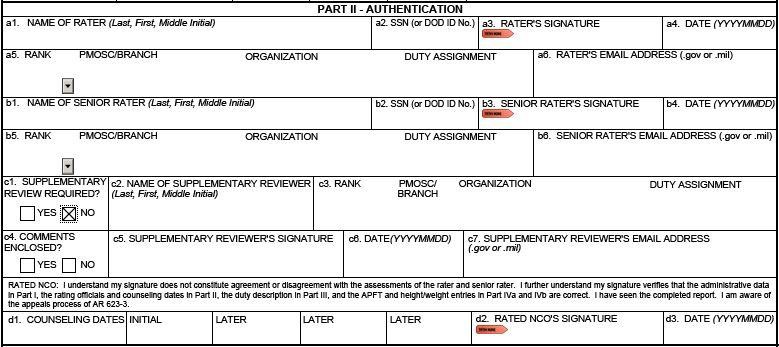 DOD ID Number will be the primary number utilized; SSN should only be used if DOD ID Number is not available

Use Enterprise email address

If a supplementary review is not required, then the user will select “NO” in Part II, block c1 and leave the remaining section blank

Rated NCO’s signature will verify the accuracy of administrative data in Part I, the rating officials and counseling dates in Part II, the duty description in Part III, and the APFT and HT/WT entries in Part IV
10
Part III – Duty Description
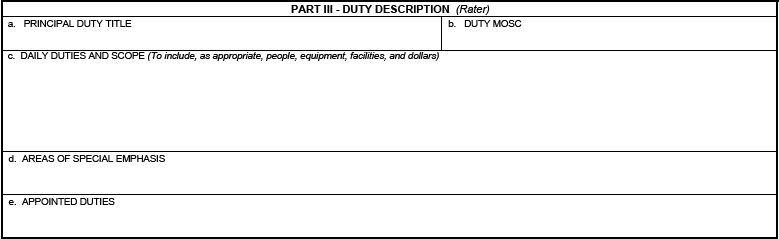 Up to 7 lines of text
Up to 2 lines of text
Up to 2 lines of text
Rater will annotate the following:
Principal duty title
Duty MOSC
Daily duties and scope
Areas of special emphasis
Appointed duties
10
Part IVa and IVb – APFT and HT / WT
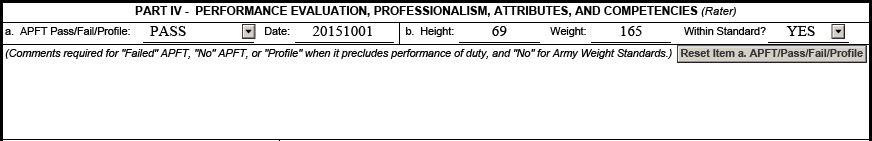 Up to 5 lines of text
Rater will enter the following:
APFT
− PASS
− FAIL
− PROFILE
− PREGNANT POST PARTUM
− NO APFT
HT / WT (including compliance with AR 600-9)
10
Army Leadership
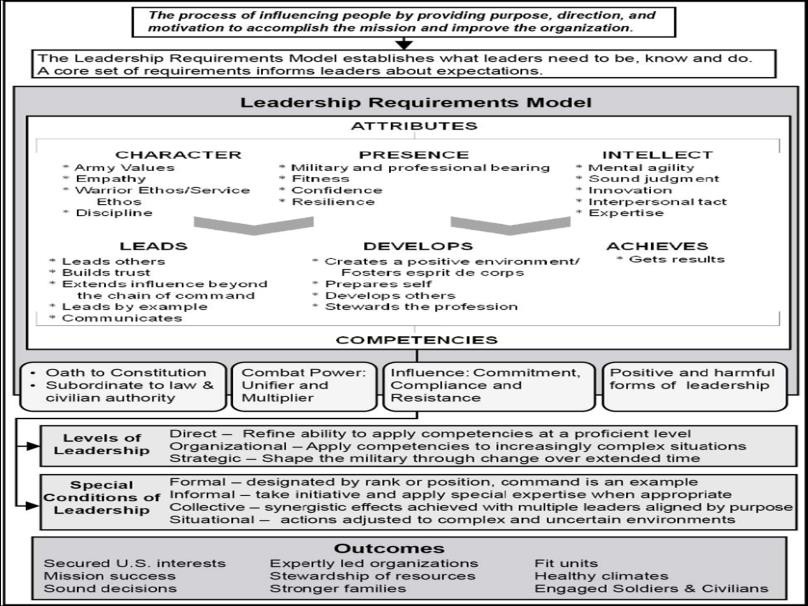 10
Attributes – What a Leader Is
*Based on Leader Development Strategy for a 21st Century Army, 25 Nov 09
13
Competencies – What a Leader Does
*Based on Leader Development Strategy for a 21st Century Army, 25 Nov 09
13
Performance Measures
Organizational- and Strategic-level (SSG through CSM/SGM)
Direct-level (SGT)
15
FAR EXCEEDED STANDARD
(applies to Organizational- and Strategic-level NCOERs
o placed 1st of 23 teams in the recent LTG David E.
Grange Jr. Best Ranger Competition

o nominated and selected over 11 senior NCOs to serve as the Army Corrections Command Operations Sergeant

o selected as the Secretary of the Army Career Counselor of the Year; incomparable retention knowledge

o expertly led his/her SGLs to earn an Institute of Excellence rating within eight months of arrival

o selected by Corps/Division G-1 as the best Brigade S-1 within area of responsibility
15
EXCEEDED STANDARD
(applies to Organizational- and Strategic-level NCOERs)
o mentored two squad members to be inducted into the
Sergeant Audie Murphy Club

o graduated from M1A2/MGS/Bradley Master Gunner’s Course

o scored 2+/2+ on the Defense Language Proficiency Test
(DLPT); surpassed Army standard in a Category IV language

o recognized with the Military Outstanding Volunteer Service Medal for volunteering over 100 hours with local community

o selected over eight seniors and 15 peers by the Deputy Commanding General to serve as Master Driver
15
MET STANDARD
(applies to all Grade Plate NCOERs)
o established a workplace environment and overall command
climate that fostered dignity and respect for all team members
o scored 263 on last APFT helping company to achieve a 250 average

o assisted in the weapons qualification of 200 Soldiers throughout the battalion

o developed a strong priority work plan and anticipated constant change; successfully completed all missions

o developed several SOPs that were effectively used by Soldiers for accomplishment of daily missions
15
DID NOT MEET STANDARD
(applies to all Grade Plate NCOERs)
o failed to consistently adhere to rules, regulations, or standard operating procedures

o demonstrated no concern for security and accountability of sensitive items

o displayed meager enthusiasm and optimism; his/her actions discouraged others to develop and reach their full potential

o failed to maintain accountability of Soldiers under his supervision; fabricated status reports

o declined to address subordinate’s request for assistance with personal issues
15
Part IV – CHARACTER
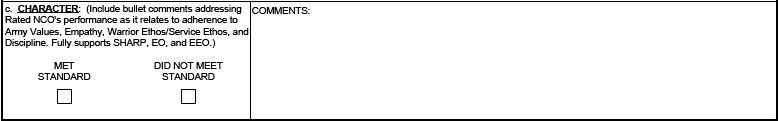 Up to 8 lines of text for each field in Part IV, blocks c through h (ex. Three two-line bullets with a one-line space between them.
Raters must assess the rated NCO’s performance in fostering a climate of dignity and respect and adhering to the requirements of the SHARP Program

Narrative comments will be entered for Part IV, block c on DA Form 2166-9-3 (CSM/SGM)
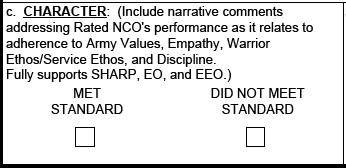 15
Part IV – Rater Assessment (SGT)
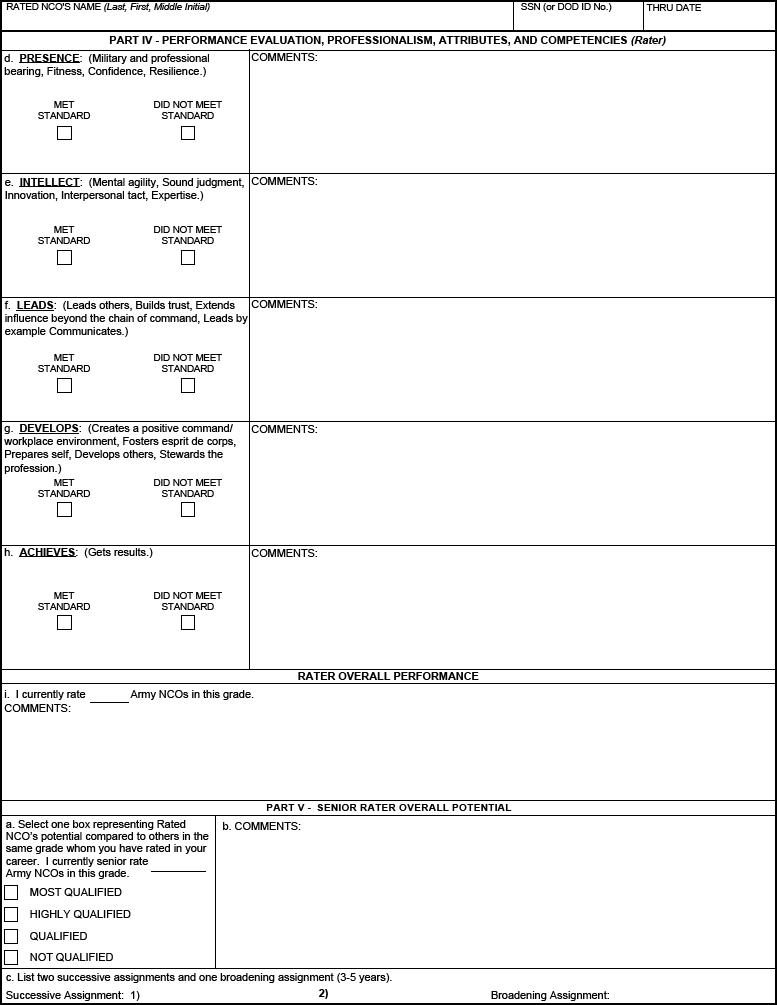 Rater assesses performance using a 2-box scale; focused on technical proficiency and is developmental in nature
‒ “MET STANDARD”
‒ “DID NOT MEET STANDARD”
Up to 8 lines of text (bullet format) for each field in Part IV, blocks c through h
Rater – bullet comment format
Up to 5 lines of text (bullet format)
15
Part IV – Rater Assessment (SSG-1SG/MSG)
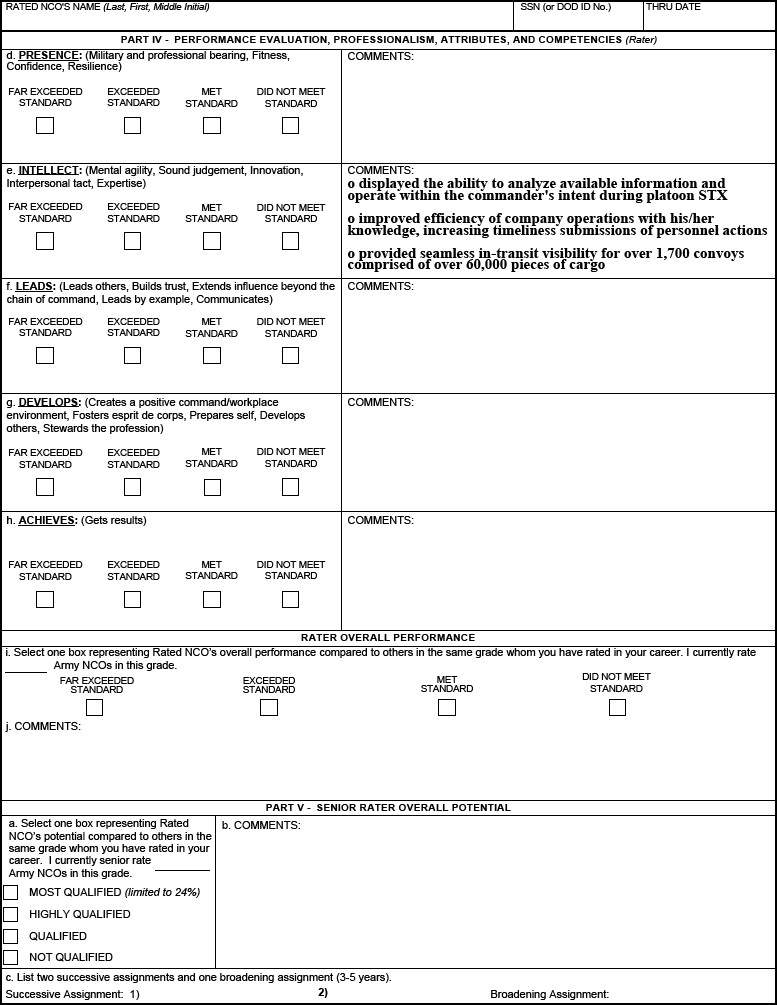 Rater assesses performance using a 4-box scale; focused on organizational systems and processes
− “FAR EXCEEDED STANDARD”
− “EXCEEDED STANDARD”
− “MET STANDARD”
− “DID NOT MEET STANDARD”
Up to 8 lines of text (bullet format) for each field in Part IV, blocks c through h
Rater – bullet comment format

Unconstrained rater overall performance assessment
Up to 5 lines of text (bullet format)
15
Part IV – Rater Assessment (CSM/SGM)
Performance assessment focused on large organizations and strategic initiatives

Narrative must address each attribute and competency

Unconstrained rater overall performance assessment
Up to 5 lines of text (narrative format)
Up to 4 lines of text (narrative format)
15
Potential Measures
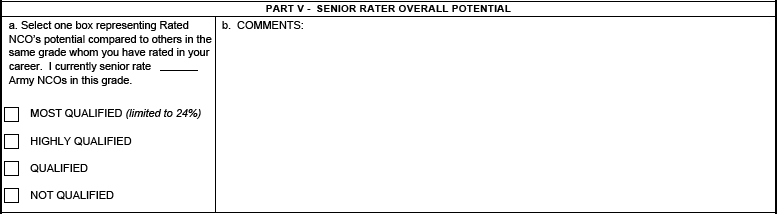 Limited to 24%
“MOST QUALIFIED” – identify NCOs with strong potential for promotion in the secondary zone; ahead of peers (Note:	Senior raters will manage a constrained profile up to 24% for the top block or “MOST QUALIFIED”.)

“HIGHLY QUALIFIED” – identify NCOs with strong potential for promotion with peers

“QUALIFIED” – identify NCOs who demonstrate potential to be successful
at the next level; promote if able

“NOT QUALIFIED” – identify NCOs who do not demonstrate potential for promotion; recommend separation
15
Part V – Senior Rater Assessment (SGT)
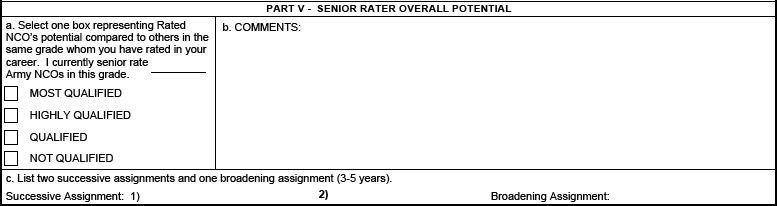 Up to 5 lines of text (narrative format)
Duty title only
Duty title only
Duty title only
Senior rater assessment of rated NCO’s overall potential
compared to NCOs in same grade

Unconstrained box check

Narrative comment format
15
Part V – Senior Rater Assessment (SSG-CSM/SGM)
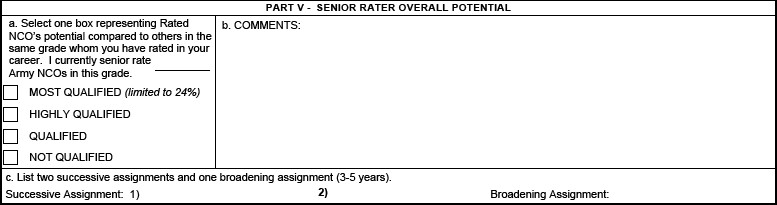 Up to 5 lines of text (narrative format)
Duty title only
Duty title only
Duty title only
Senior rater assessment of rated NCO’s overall potential
compared to NCOs in same grade

Constrained senior rater profile; limited to 24% of total
reports

Only one of the first four NCOERs may be rated as “MOST QUALIFIED” (“Silver bullet”)

Narrative comment format
15
Summary
What is Changing on the NCOER
NCOER Support Form
Grade Plate NCOER
− Part I – ADMINISTRATIVE DATA
− Part II – AUTHENTICATION
− Part III – DUTY DESCRIPTION
− Parts IVa and IVb – APFT and HT / WT
Army Leadership
Performance Measures
− “FAR EXCEEDED STANDARD”
− “EXCEEDED STANDARD”
− “MET STANDARD”
− “DID NOT MEET STANDARD”
15
Summary (cont.)
Part IV – Rater Assessment
− CHARACTER
− Direct-level Report (SGT)
− Organizational-level Report (SSG-1SG/MSG)
− Strategic-level Report (CSM/SGM)
Potential Measures
− “MOST QUALIFIED”
− “HIGHLY QUALIFIED”
− “QUALIFIED”
− “NOT QUALIFIED”
Part V – Senior Rater Assessment
− Direct-level Report (SGT)
− Organizational- and Strategic-level Reports (SSG through CSM/SGM)
15
Questions
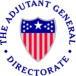 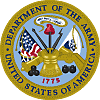 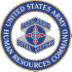 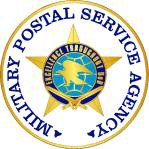 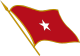 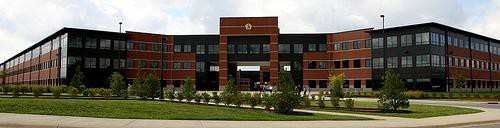 15